Willkommen beim 
sozialen Kompetenztraining
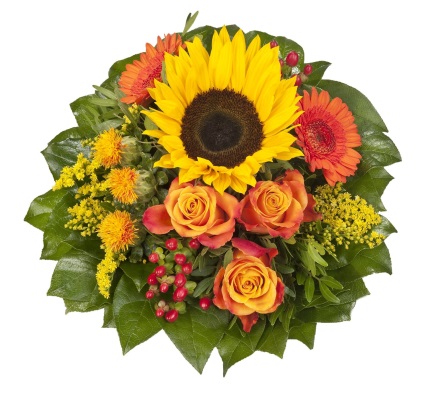 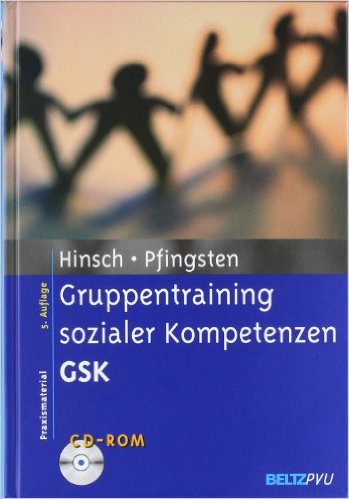 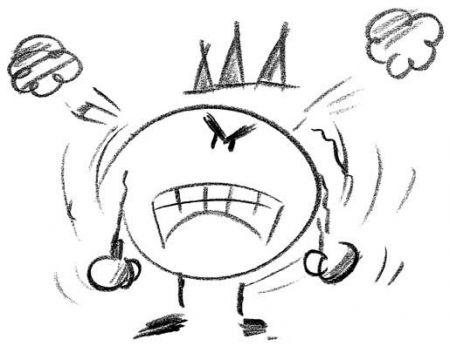 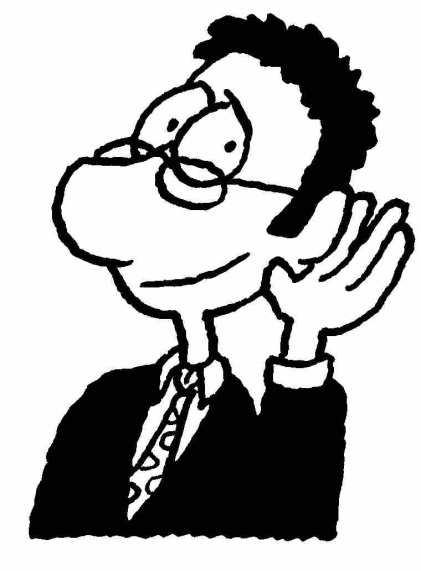 Übersicht
Was ist soziale Kompetenz bzw. sind soziale Kompetenzen?
Erklärungsmodell
Aufbau des Trainings
Praktischer Teil
2
Was ist soziale Kompetenz?Was sind soziale Kompetenzen?
… die Fähigkeit …
… einen angemessenen Kompromiss…
… zwischen eigenen Bedürfnissen und…
… sozialer Anpassung zu finden. (Hinsch und Pfingsten 2007, S.3)
eigene Bedürfnisse
soziale Anpassung
3
Wie kann man lernen sich selbstsicherer zu Verhalten?
Verhalten wir beeinflusst durch innere Prozesse!
Und:
4
Erklärungsmodell
Ich habe mir ein Hemd gekauft, packe es zu Hause aus und stelle fest, dass es auf dem Rücken ein Loch hat.
Ich sage mir: 
«Das ist doch mal wieder typisch; ich bin einfach ein Pechvogel. 
Das glauben die mir nie, dass das schon drin war.
Wieder 60 Fr im Eimer.»
Ich sage mir: 
«Das muss ich sofort wieder zurückbringen.
Es ist schliesslich mein Recht, für mein Geld auch etwas Anständiges zu bekommen!»
Gefühl: 
Resignation
Gefühl: 
Zuversicht, Entschlossenheit
Verhalten: 
Ich bleibe zu Hause und mache nichts.
Verhalten:
Ich gehe in den Laden und tausche das Hemd um.
5
Erklärungsmodell
Situation
Negative
Selbstverbalisation
Positive Selbstverbalisation
Gefühle: 
Angst, Unsicherheit
Gefühl: 
Zuversicht
Verhalten: 
Vermeidung, Flucht
Verhalten:
In die Situation gehen
6
Wie kann man lernen sich selbstsicherer zu Verhalten?
Verhalten wir beeinflusst durch innere Prozesse!
Und:
Durch wiederholte Erfahrung entstehen Gewohnheiten.
7
Aufbau des Trainings
Aufwand für Patienten:
Ein Vorgespräch
15 Sitzungen, wöchentlich, eine Doppelstunde

3 Module
Recht durchsetzen (R), Beziehung (B), Sympathie werben (S)

 Typ – R:        	ICH		DU

 Typ – B:		ICH		DU

     Typ – S:		ICH		DU
8
Aufbau des Trainings
Elemente des Trainings:

Instruktionen zu einem Situationstyp
Einschätzung des Schwierigkeitsgrades einer Situation
Durchführung von Rollenspiele
Hausaufgaben
9
Aufbau des Trainings
Ablauf einer Doppelstunde

Begrüssung
Besprechung der Hausaufgabe
Rollenspiel
Neue Hausaufgabe und Abschlussrunde
	(dazwischen eine Pause - 15 Min.)
10
Praktischer Teil
Mögl. Rollenspiel
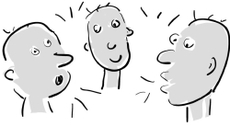 11
11
Feedbackregeln
Ziel ist immer: der Spielende gewinnt!!


Rückmeldung nicht zur Person sondern zum konkreten Verhalten
Ich-Botschaften
Wahrnehmung als Wahrnehmung beschreiben
Gefühl als Gefühl beschreiben
Vermutung als Vermutung beschreiben
Rückmeldung soll den anderen nicht analysieren, sondern ihr/ihm eine Hilfe sein
12
Haltung für die Person die das Feedback bekommt
…Rückmeldungen nicht als Wahrheit, sondern als subjektive Einschätzungen betrachten…
… sich anhören und „probetragen“ der Rückmeldungen…
… was einem weiterhelfen könnte als aufbauendes Feedback mitnehmen…
… Rückmeldungen, die einem nicht weiterhelfen wieder ziehen lassen
13
Danke für die Aufmerksamkeit
14